Organigrama General: 
Recursos Humanos
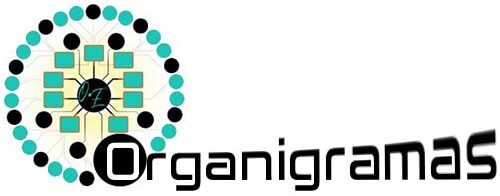 Recursos Humanos
Dirección
Director General
Jefe de departamento
Área de Retribución
Área de Empleo
Relaciones Laborales
Administración 
de Personal
Servicios Sociales
Reclutamiento 
y Selección
Cultura Organizacional
Compensaciones 
y Beneficios
Saludo Ocupacional
Recepción
Recibe a los empleados para ayudar en sus dudas o aclaraciones
Área de servicios médicos y salud del personal
trata temas relacionados con las características de la cultura empresaria.
Proceso de selección para reclutar candidatos.
Remuneraciones, ajustes, aumentos, bonos, comisiones, objetivos, escalas salariales, premios, etc.
Capacitación y Desarrollo
Gestión del Cambio
Comunicación Interna
Administración 
y Liquidación
Entrenamiento y capacitación del personal.
Programas relacionados con algún proceso de cambio en curso o a futuro.
Comunicados y actividades de integración
Contabilidad, salarios, liquidaciones, aumentos y faltas.
Gestión de Talento
Seguridad e Higiene
Respetar las normas de seguridad industrial y medio ambiente, prevención de riesgos, seguridad del personal
Retención y desarrollo de jóvenes futuros profesionales